Assignment 4
Face Detection
Overview
Large number of initial weak classifiers.
Each weak classifier computes one rectangular feature.
The program computes the best threshold and polarity for each weak classifier. (<, >)
Adaboost selects a subset of these classifiers and assigns a weight to each one
Final classifications of boxes in test images are based on a combination of the selected ones.
Training pipeline
load dataset
compute features
Adaboost
training
trained
model
feature sorting
InitializeFeatures
with random boxes
FindBest
Classifier
among candidate
classifiers
ComputeTraining
SetFeatures
Testing pipeline
Sliding window
load image, model
IntegraI
Image
N*
N*
NMS
Face
score>threshold
ClassifyBox
otherwise
Not
Face
(x,y)
Initializefeatures
h
w
Given in the code base
Initializes all weak classifiers
Chooses the upper left corner (x,y) and the height and width h and w randomly (but from 0 to 1)
Chooses type of box
vertical 2-box
horizontal 2-box
vertical 3-box
Sets areas
Assigns values (1 and -1 for 2-box; 1, -2, 1 for 3-box)
ComputeTrainingSetFeatures
Given in the code base as a shell
Calls two methods that you code
IntegralImage: computes the integral image for each training patch (double array in, double array out)

ComputeFeatures: uses the integral image for each training patch to compute features for that patch, one for each weak classifier, and puts them in an array called features.
void MainWindow::ComputeTrainingSetFeatures(double *trainingData, double *features,
                                int numTrainingExamples, int patchSize, CWeakClassifiers *weakClassifiers, int numWeakClassifiers)
{
    int i;
    double *integralImage = new double [patchSize*patchSize];

    for(i=0;i<numTrainingExamples;i++)
    {
        // Compute features for training examples

        // First compute the integral image for each patch
        IntegralImage(&(trainingData[i*patchSize*patchSize]), integralImage, patchSize, patchSize);

        // Compute the Haar wavelets
        ComputeFeatures(integralImage, 0, 0, patchSize, &(features[i*numWeakClassifiers]), weakClassifiers, numWeakClassifiers, patchSize);
    }
    // We shouldn't need the training data anymore so let's delete it.
    delete [] trainingData;

    delete [] integralImage;
}
ComputeFeatures
For each weak classifier i
For each separate box j of that weak classifier
Use the integral image to efficiently find the sum of the values in the corresponding subimage of the patch



Multiply that by the box value 
Sum and normalize by size of window
box        1    -1                                             patch
Training Data and Features
data
weights   training patches      integral images                          features array
w0


w1


w2


w3



w4


w5
holds feature
values for each
(feature/patch)
combo.
Initializing Features
It’s important to understand how the features are initialized and how they are stored.
They are stored in big arrays but in two different orders
Initially, all the features for the first training example are kept together in one block
Next, the organization changes so that all the features for one weak classifier are together in one block. In this order they are sorted and indexed for use, but only one classifier at a time.
Initializing Features: First Step
Function ComputeTrainingSetFeatures
for(i=0;i<numTrainingExamples;i++)
    {              …..
ComputeFeatures(integralImage, 0, 0, patchSize, &(features[i*numWeakClassifiers]), weakClassifiers, numWeakClassifiers, patchSize);
    }         feature offset1: i * numWeakClassifiers	

Function ComputeFeatures
for(i=0;i<numWeakClassifiers;i++)
    {             ……
            features[i] += weakClassifiers[i].m_BoxSign[j]*
                sum/((double) (size*size));
    }       feature offset2:  offset1 + i
features for
1st training
example

2nd training
example





last training
example
Different 
classifiers
offset1
offset2
Different 
classifiers
features iterates over classifiers first, 
and then training examples.
Feature Sorting
features                                  featureTranspose                            featureSort (sorted by value)
values of
features for
1st training
example

2nd training
example





last training
example
values of 
features for
1st classifier


2nd classifier






last classifier
Different 
classifiers
Different 
examples
featureSortIdx
          i
j
j is the index of
the ith feature
in their sorted
order.
Different 
examples
Different 
classifiers
featureSort is only for ONE classifier at a time.
It produces featureSortIdx, which is what is USED.
findBestThreshold
you write it
It is called by AdaBoost with a candidate classifier
It is given the sort index which indexes into
features 
weights
training labels
Use it to go through the training samples
     (in sorted order), compute error for the classifier
     using the formula from the lecture.
Return threshold, classifier weight, and polarity
Using the Sort Index: Example
samples
labels
features
weights


index
0        1         2         3         4
F        B         F         B         B
    3        10       2          1
1/5   1/5    1/5     1/5      1/5
The feature values
are for one particular
feature (classifier).




The index tells you the
sorted order of the
features.
4        3        1          0        2
REVIEW: Picking the threshold for the best classifier
The features for the training samples are actually sorted in the code according to numeric value!
Algorithm:
find AFS, the sum of the weights of all the face samples
find ABG, the sum of the weights of all the background samples
set to zero FS, the sum of the weights of face samples so far
set to zero BG, the sum of the weights of background samples so far
go through each sample s in a loop IN THE SORTED ORDER
At each sample, add weight to FS or BG and compute:
= min (BG + (AFS – FS), FS + (ABG – BG))
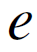 Find the minimum value of e, and use the feature value of the corresponding sample as the threshold.
15
Setting the Polarity
error = min (BG + (AFS – FS), FS + (ABG –BG))
                            left                         right
left is the number of background patches so far plus the number
     of faces yet to be encountered.

right is the number of faces so far plus the number of background
     patches yet to be encountered.
When left < right, set polarity to 0
Else set polarity to 1
Threshold and Polarity Example
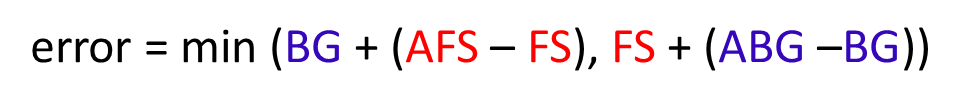 samples
labels
features
weight
index
0        1         2         3         4
F        B         F         B         B
    3        10       2        1
1/5   1/5    1/5     1/5      1/5
4        3          1        0          2
initialize
AFS = 0
ABG = 0
besterr = 999999
AFS becomes sum of face sample weights = 2/5; ABG = 3/5
step 0:  idx = 4; FS stays 0; BG = 1/5
error = min(1/5 + (2/5-0), 0 + (3/5-1/5))= 2/5
besterr = 2/5; bestpolarity = 1; bestthreshold=1
step 1:  idx = 3; FS stays 0; BG = 2/5
error = min(2/5 + (2/5-0), 0 + (3/5-2/5))= 1/5
besterr = 1/5; bestpolarity = 1; bestthreshold=2
Threshold and Polarity Example
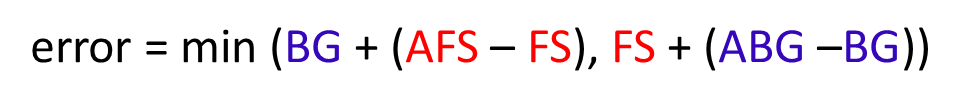 samples
labels
features
weight
index
0        1         2         3         4
F        B         F         B         B
    3        10       2        1
1/5   1/5    1/5     1/5      1/5
4        3          1        0          2
initialize
AFS = 0
ABG = 0
besterr = 999999
step 2:  idx = 1; FS stays 0; BG = 3/5
error = min(3/5 + (2/5-0), 0 + (3/5-3/5))= 0
besterr = 0; bestpolarity = 1; bestthreshold=3
RESULT
1   2   3   6   10
step 3:  idx = 0; FS = 1/5; BG = 3/5
error = min(3/5 + (2/5-1/5), 1/5 + (3/5-3/5))= 1/5
NO CHANGE
θ  >  3
step 4:  idx = 2; FS = 2/5; BG = 3/5
error = min(3/5 + (2/5-2/5), 2/5+ (3/5-3/5))= 2/5
NO CHANGE
AdaBoost
Given in the code base BUT YOU NEED TO UNDERSTAND
Starts with uniform weights on training patches
For each weak classifier
sorts the feature values in ascending order
results of sort go in featureSort and featureSortIdx
selects numWeakClassifiers weak classifiers through calling FindBestClassifier for all candidates and selecting the ones with lowest errors
updates weights on patches in dataWeights
computes current total error for the training data and scores for each sample for debug purposes
Updating the Weights
Suppose a weak classifier i has error erri.
The weight alpha for this classifier is
     α = ln((1-erri)/erri)
The updating formula for the weight wi for classifier i is given as 
     wt+1,i = wt,i βt1-err
where erri = 0 if example xi is classified correctly else 1. 
And βt = exp(-αt) which is erri/(1-erri)
After updating weights, be sure to normalize by the sum of all of them.
i
ClassifyBox
ClassifyBox uses the final set of weak classifiers to produce a score for a given box x on the image. (Called by FindFaces)
The score it returns is NOT just zero or one.
It should be
    Σ αtht(x) - .5 Σ αt

The value of each ht depends on its polarity, threshold, and computed value on the box.
t                                          t
NMS (nonmaxima supresions)
First read the comments at the top of the code carefully.
Also read section 5.6 of the Viola Jones paper
There is no “correct” method.
You can do clustering and keep one per cluster.
You can Sort the boxes according to score in descending order and for each box, remove those that overlap a significant percentage (iteratively)
You can make up your own method so that you don’t get too many detections.